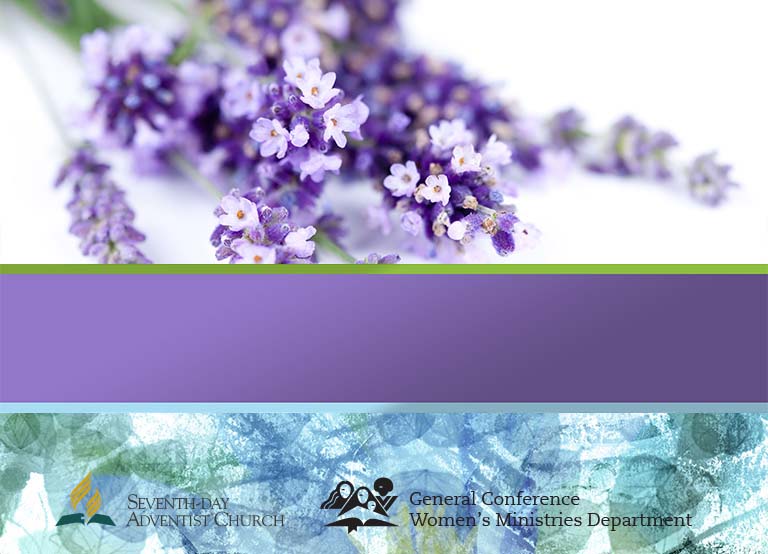 Тренинг для женщин по психологическому здоровью
ДУМАЙ ПОЗИТИВНО,
И жизнь будет в радость
Материалы для общин по всестороннему служению здоровья
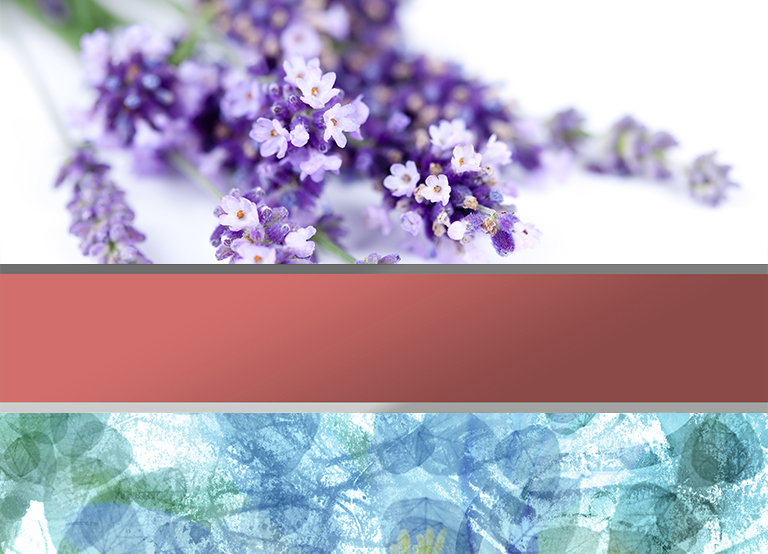 ВЗАИМОСВЯЗЬ ДУШИ И ТЕЛА – ЧАСТЬ 2ОБРАЗ ЖИЗНИ И ОКРУЖАЮЩАЯ СРЕДА
Вики Гриффин
 Автор
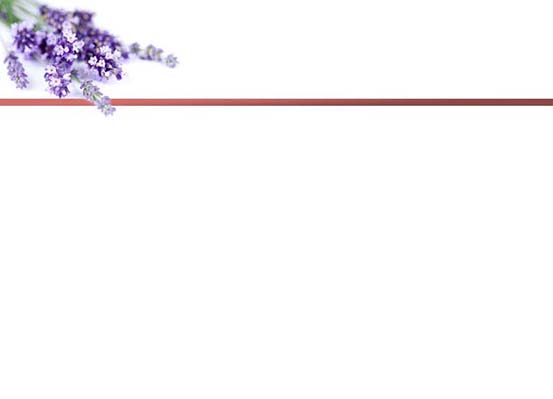 «Отношение к ситуации, социальные контакты и здоровое питание являются неразделимыми и важными элементами хорошего психического и физического здоровья.  Эти факторы влияют на иммунную систему человека и на то, как он о себе заботится»
Frankl V.  Man’s Search for Meaning.
Simon and Schuster, New York, NY.  1984.  p. 84.
[Speaker Notes: Вступление
Зима 1944 г. Шла Вторая мировая война.  В Аушвице, концлагере для евреев и других неугодных фашистам людей, был узником Виктор Франкл.  Он был иудеем по национальности и врачом по профессии.  Франкл описывал влияние разочарования и потери надежды на заключенных.  В частности, он говорил, что в декабре «узники жили наивной надеждой, что вернутся домой к Рождеству.  Но время шло, а хороших новостей все не было.  Потеря надежды привела к отчаянию.  Это оказало ужасное влияние на людей.  Они теряли бодрость духа, и многие из них умерли».1
Наука подтверждает взаимосвязь между настроением и развитием болезни: «Отношение к ситуации, социальные контакты и здоровое питание являются неразделимыми и важными элементами хорошего психического и физического здоровья.  Эти факторы влияют на иммунную систему человека и на то, как он о себе заботится».1]
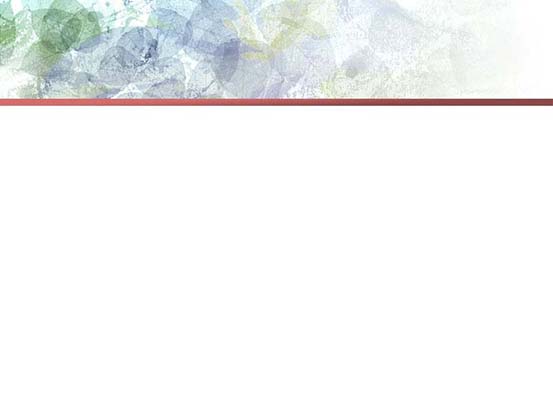 Склонность к прощению, вере, оптимизму, радости, выносливости в стрессовых ситуациях и доверие Богу связаны с уменьшением риска развития болезней сердца, гипертонии, инфекций и других связанных со стрессом заболеваний.  Если заболеть все-таки пришлось, эти качества способствуют более легкому течению недуга и скорейшему выздоровлению.
[Speaker Notes: Склонность к прощению, вере, оптимизму, радости, выносливости в стрессовых ситуациях и доверие Богу связаны с уменьшением риска развития болезней сердца, гипертонии, инфекций и других связанных со стрессом заболеваний.  Если заболеть все-таки пришлось, эти качества способствуют более легкому течению недуга и скорейшему выздоровлению.
Постоянные тоска, беспокойство, враждебность, безысходность, депрессия и нежелание прощать увеличивают риск инфекции, воспалительных процессов и заболеваний и замедляют выздоровление.  Конечно, на развитие болезни влияют многие факторы.  Позитивно настроенные, энергичные люди болеют, а вспыльчивые и критикующие пышут здоровьем.  Однако положительный настрой так же важен для здоровья, как физическая нагрузка и правильное питание.]
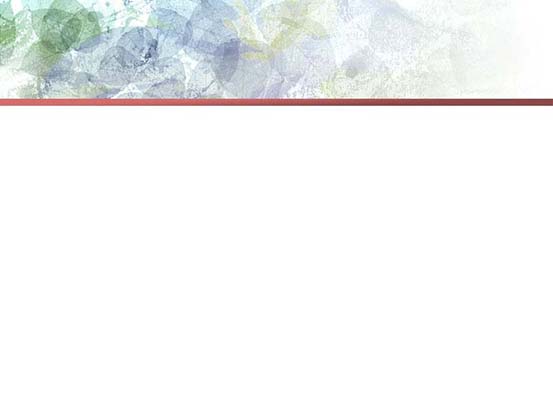 Три ключа
Формирование отношений с Богом
Отношения с людьми
Позитивный образ жизни
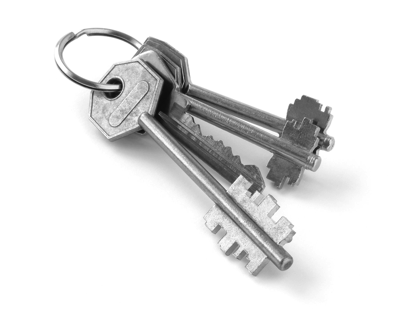 [Speaker Notes: В первом семинаре, посвященном взаимосвязи души и тела, мы рассмотрели ключ №1 (формирование отношений с Богом) и ключ № 2 (круг общения), которые помогают человеку сформировать образ жизни, основанный на победе, духовном росте и чувстве безопасности.  

А теперь, во втором семинаре мы исследуем ключ № 3 (позитивный образ жизни).]
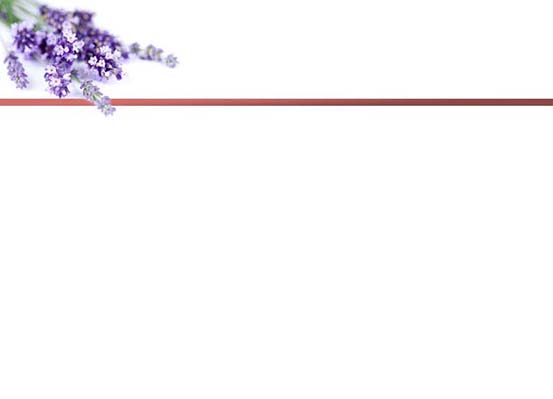 Ключ № 3 Позитивный образ жизни
Большая польза от простых вещей:
полезный завтрак, 
достаточное количество воды, 
прогулки на свежем воздухе, 
чтение вдохновляющей литературы, 
позитивные мысли и речь
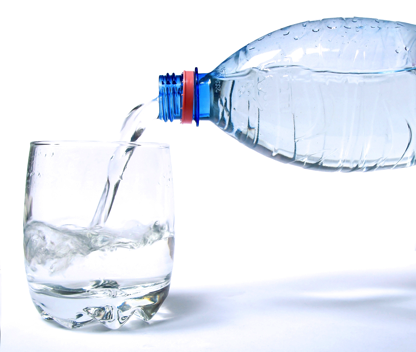 [Speaker Notes: КЛЮЧ № 3: ПОЗИТИВНЫЙ ОБРАЗ ЖИЗНИ
Вы можете создать для себя стиль жизни, который защитит ваши разум, дух и тело.  Правильный выбор в малом приносит большие плоды.  Позитивный, здоровый образ жизни ведет к надежности, постоянству и стабильности в вашей жизни.  Простые вещи, такие как 
полезный завтрак, 
достаточное количество воды, 
прогулки на свежем воздухе, 
чтение вдохновляющей литературы, 
позитивные мысли и речь 

могут принести огромную пользу.  Некоторые люди не могут справиться со своими нездоровыми пристрастиями из-за совершенного пренебрежения своим образом жизни.]
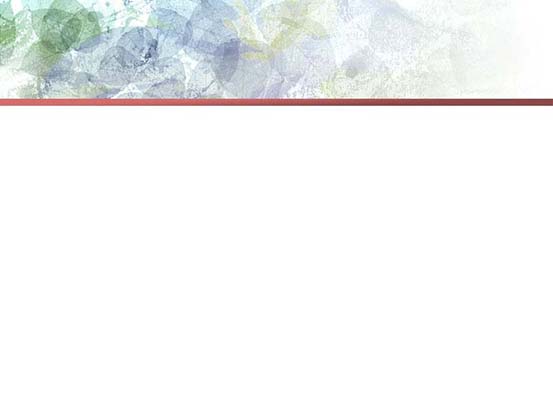 Питайте свой разум
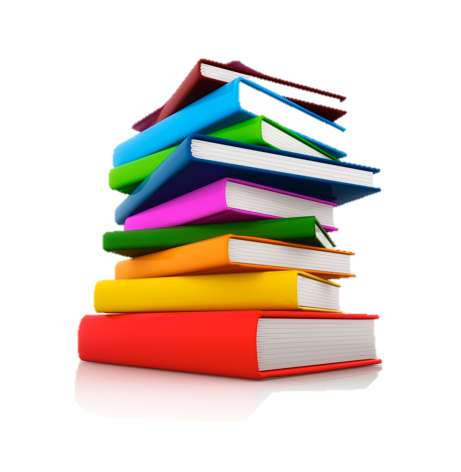 Если ежедневно по двадцать минут читать вдохновляющую и воспитывающую характер литературу, то к концу года мы прочитаем двадцать книг
[Speaker Notes: Питайте свой разум

Если ежедневно по двадцать минут читать вдохновляющую и воспитывающую характер литературу, то к концу года мы прочитаем двадцать книг.  А двадцать книг в год, рассказывающих о незаурядных достижениях, формировании настоящего характера и дружбы, успехе вопреки жизненным преградам, могут оказать ощутимый эффект на разум, характер и мозг человека.  Как говорит нейропсихиатр Джон Райти, «жизненный опыт, мысли, действия и эмоции на самом деле меняют структуру мозга».2

Зиг Зиглер говорит, что надо извлечь выгоду из «автомобильного университета».  Он предлагает людям слушать вдохновляющие и образовательные аудиоматериалы, находясь в пути.  Позитивные и отрицательные мысли не могут существовать одновременно.  Библия говорит об этом так: «каковы мысли в душе его, таков и он».3    Разглядывание и чтение недостойных материалов, которые обесценивают человеческую жизнь, отвергают благородство и разрушают Божьи ценности, еще никому не приносили пользу.  Когда вы заполняете свои мысли тем, что достойно и хорошо, вы формируете свои разум, дух и тело.]
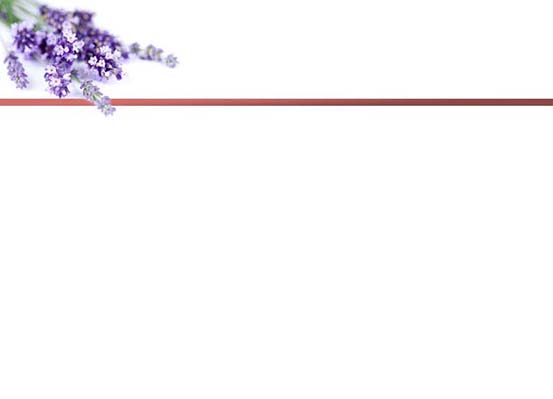 Выбирайте здоровую пищу
Надлежащая забота о теле также будет оказывать положительное влияние на разум и психику.  Наслаждайтесь здоровой пищей, дающей энергию и жизненную силу.
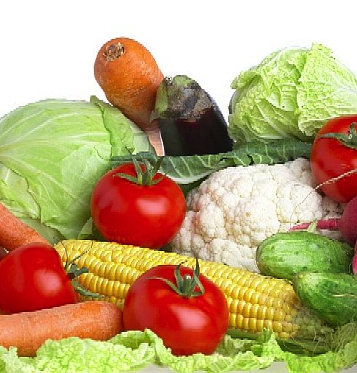 [Speaker Notes: Выбирайте здоровую пищу

Надлежащая забота о теле также будет оказывать положительное влияние на разум и психику.  Наслаждайтесь здоровой пищей, дающей энергию и жизненную силу.  Диета, состоящая из нездоровых суррогатов, рафинированного сахара и технически переработанных продуктов, не обладает питательными качествами, необходимыми для работы мозга, нервной системы и психики.  

Специалист по вопросам питания Элизабет Сомерз описывает влияние вышеупомянутой диеты: «Повторяющийся неудачный выбор продуктов может привести к коренным изменениям в производстве химических элементов, необходимых мозгу для регуляции аппетита и настроения.  В результате вы становитесь заложником частых перепадов настроения, прожорливости, некачественного сна и других эмоциональных проблем, связанных с вашими нездоровыми пищевыми привычками».4

Дженис Келлер Фелпс, двадцать лет проработавшая главврачом детоксикационной клиники в Сиэтле,  приняла более двадцати тысяч пациентов с пагубными пристрастиями за это время.  Будучи сама излечившейся алкоголичкой, доктор Фелпс считает, что большинство зависимых людей в первую очередь страдают от сахарной зависимости на фоне депрессии.  Она пишет: «Пристрастие к сахару - самая распространенная зависимость в мире и, возможно, самая неподдающаяся лечению.  Так как она присуща огромному количеству людей, я склонна верить, что сахарная зависимость является «основным пагубным пристрастием», которое превосходит все остальные.  Большинство из моих пациентов говорят о периодах непреодолимой тяги к сладкому.  Можно добавить, что мало кто признается в своей сахарной зависимости».5]
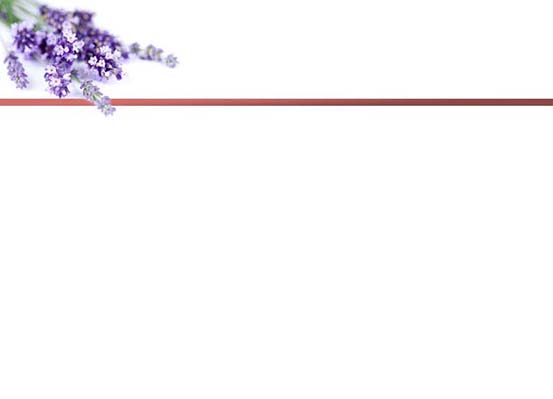 Выбирайте здоровую пищу
Чтобы уменьшить тягу к сладостям ешьте натуральную пищу, включающую комплексные углеводы, снабжающие здоровой энергией ваш мозг и ваше тело. 
Растительные жиры способствуют гибкости и правильному реагированию клеток.  Такие клетки означают более здоровые сердце, сосуды и мозг.
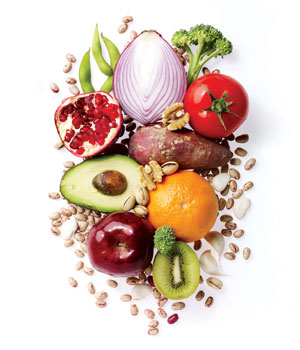 [Speaker Notes: Чтобы уменьшить тягу к сладостям ешьте необработанную пищу, включающую комплексные углеводы, снабжающие здоровой энергией ваш мозг и ваше тело.  Ешьте свежие фрукты и овощи, хлеб и каши из цельного зерна, бобы, орехи и семена.  Эти вкусные и питательные продукты укрепляют ваше физическое и психическое здоровье.  Если вы не получаете необходимых питательных веществ, ваша тяга к нездоровой пище победит.  Когда вы правильно питаетесь, вы быстрее узнаете искушение и без труда решаете проблемы.  У вас будет больше умственной силы, способной справиться со стрессом, трудностями и непредвиденными ситуациями.

Пищевой жир влияет на здоровье мозга и других органов.  Жир, который вы употребляете, определяет, насколько легко химическим частицам проникнуть в ваши клетки и насколько быстро они реагируют на их воздействие.  Растительные жиры способствуют гибкости и правильному реагированию клеток.  Такое состояние клеток означает более здоровые сердце, сосуды и мозг.  Великолепными источниками растительного жира являются оливки, авокадо, орехи, семена льна и других растений, а также оливковое и рапсовое масло.

Насыщенные животные жиры, такие как красное мясо и сливочное масло, а также трансжиры (искусственно измененные – прим.), которые изобилуют в чипсах, жареной картошке и выпечке, уменьшают гибкость сосудов и вряд ли способствуют оптимальной работе мозга.  Но жиры омега-3 полезны и для головы, и для сердца.  В частности, они привели к снижению уровня агрессивности и депрессии у некоторых людей.6  Хорошими источниками омега-3 являются молотые семена льна, грецкие орехи, соевые бобы и рапсовое масло.]
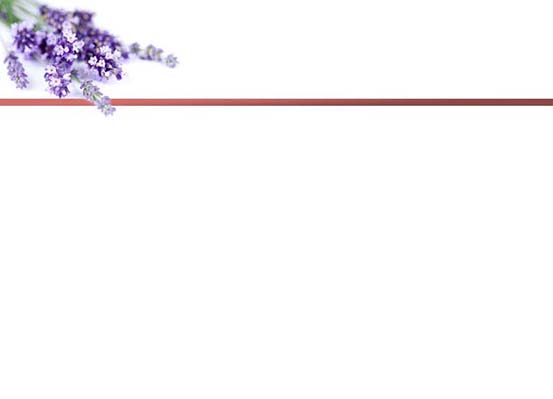 Регулярные приемы пищи
Завтрак приносит чувство удовлетворения, так что у вас будет меньше желания потянуться за кофеином или сахаром.  Цельные крупы и свежие фрукты снабжают тело медленно высвобождающейся энергией, необходимой для работы организма в течение дня.
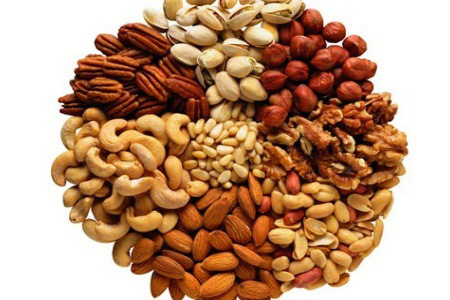 [Speaker Notes: Регулярные приемы пищи
Завтрак жизненно необходим для правильного начала дня. Он приносит чувство удовлетворения, так что у вас будет меньше желания потянуться за кофеином или сахаром.  Цельные крупы и свежие фрукты снабжают тело медленно высвобождающейся энергией, необходимой для работы организма в течение дня.

Без завтрака организм питается «нервной» энергией.  Он начинает вырабатывать гормон стресса кортизол, повышающий уровень сахара в крови.  Высокий уровень гормона стресса в сочетании с недостатком питания приводит к раздражительности, депрессии и перепадам настроения.

Поэтому надо предупреждать проблему, а не реагировать на нее.  Здоровы сытный завтрак, содержащий продукты с высоким уровнем клетчатки, лучше справится со стрессом, и вам не надо будет бежать к торговому автомату для «подпитки».  Здоровый завтрак также снижает тягу к сладкому, кофеину и перекусам.

Не лишайте себя удовольствия съесть хороший полноценный обед.  Принимайте пищу в одно и то же время.  Слишком долгое время без пищи может привести к резкому падению сахара в крови и ухудшению настроения.  Если вы едите ужин, пусть он будет легким.  Плотный ужин, состоящий из тяжело усваиваемых продуктов, является одной из основных причин, почему людям не хочется есть утром.  После обильного застолья человек плохо спит, просыпается с «похмельем» и совсем не отдохнувшим, без всякого аппетита.  Поэтому приучайте свой аппетит наслаждаться едой, когда в ней организм нуждается более всего - утром и в середине дня.

Разнообразие свежих фруктов, листовые и другие овощи, цельные крупы, бобы, орехи и семена снабжают организм человека огромным разнообразием необходимых для жизни питательных веществ.  Все вместе эти вещества поднимают настроение, снижают тягу к нездоровым продуктам, снабжают энергией и улучшают работу мозга.  Прием достаточного количества продуктов с высоким содержанием клетчатки уменьшит желание перекусить.  Избегайте ловушек, таких как долгое отсутствие пищи или постоянное жевание, потому что они могут спровоцировать плохое настроение.]
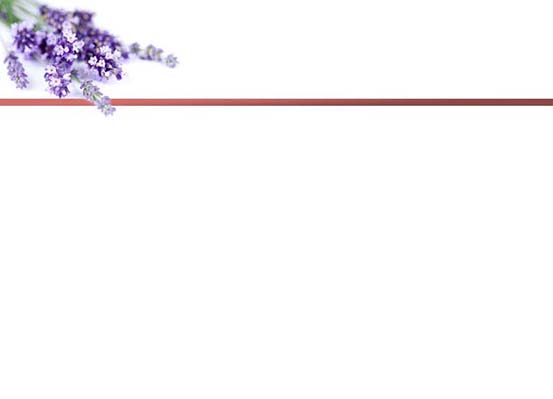 Откажитесь от кофеина
Кофеин называют «приманкой для плохих привычек», потому что он усиливает влечение к алкоголю, сахару и курению.  Да и сам по себе он развивает очень сильную зависимость.
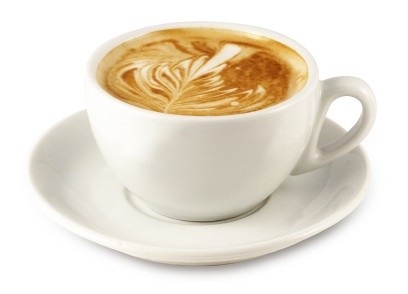 [Speaker Notes: Откажитесь от кофеина

Хотите справиться с привычкой употреблять кофеин?  Его называют «приманкой для плохих привычек», потому что кофеин усиливает влечение к алкоголю, сахару и курению.  Да и сам по себе он развивает очень сильную зависимость.  Решили перестать употреблять кофеин? Позаботьтесь, чтобы в «переходный» период вы достаточно отдыхали.  Усталость после ночи сна делает кофеин очень заманчивым.  Ложитесь спать раньше, особенно в первую неделю.  После сна выпивайте несколько стаканов воды.  Здоровая еда, занятия спортом и покой просто необходимы, чтобы справиться с кофеиновой зависимостью.  

Изменив образ жизни, вы начнете испытывать настоящую бодрость ума и тела, а не искусственное стимулирование вашей истощенной нервной системы, которой понадобится время для восстановления.  Однако полноценное питание и здоровый образ жизни с первого дня начинают восстанавливать организм и психику.  Пользу от следования новому стилю жизни в этом случае сложно переоценить, потому что к вам вернутся естественные сила и бодрость.]
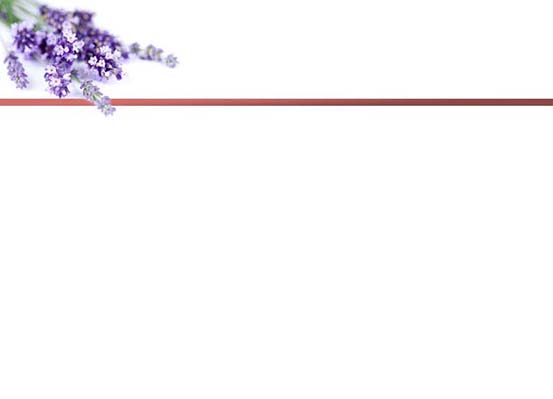 Идите к источнику
Пейте достаточное количество воды в течение дня.  Вода освежает и оживляет организм, так как помогает ему избавиться от токсинов, ускоряет доставку питательных веществ в клетки и оживляет уставший мозг.
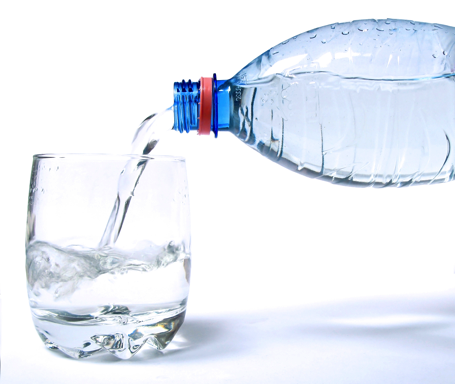 [Speaker Notes: Идите к источнику

Пейте достаточное количество воды в течение дня.  Вода освежает и оживляет организм, так как помогает ему избавиться от токсинов, ускоряет доставку питательных веществ в клетки и оживляет уставший мозг.  Употребление воды предотвращает умеренное обезвоживание, которое может спровоцировать раздражительность и ложные сигналы голода.  Среднему человеку необходимо около восьми стаканов воды в день.  Вода необходима для жизненной силы и нормального метаболизма.

Другими альтернативами стимулирующим напиткам могут быть 100% фруктовые соки (в умеренном количестве), травяные чаи и зерновые напитки (например, из ячменя).  Поддерживать свое тело в свежести и чистоте изнутри и снаружи с помощью воды – важный ключ к здоровому образу жизни.  Расслабляющая ванна очищает и тонизирует тело и успокаивает нервы.  Кроме того, это приятное отвлечение.  Так что все за водой!]
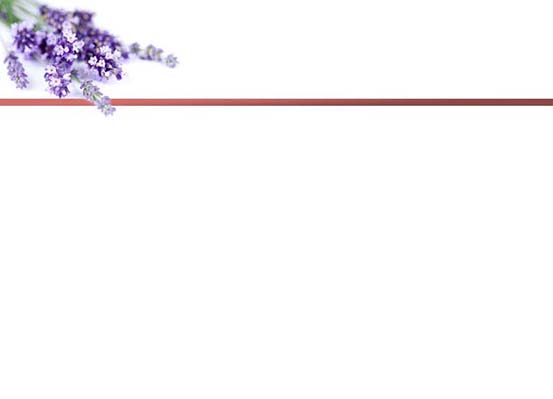 Совершенствование с физкультурой
Когда вы чувствуете себя лучше, вы думаете лучше.  Доказано, что занятия спортом:
улучшают настроение, 
снижают уровень стресса, депрессии и тревоги,
стимулируют работу мозга,
увеличивают запас энергии,
улучшают качество сна для большинства людей.
[Speaker Notes: Совершенствование с физкультурой

Достаточные физические нагрузки оказывают мощный эффект как на психику, так и на тело.  Когда вы чувствуете себя лучше, вы думаете лучше.  Доказано, что занятия спортом улучшают настроение,7 снижают уровень стресса, депрессии и тревоги8 и стимулируют работу мозга.9  Они также увеличивают запас энергии и улучшают качество сна для большинства людей.10

Getting plenty of physical exercise has a powerful effect on the mind as well as the body. When you feel better, you think better. Exercise has been shown to improve mood; lower stress, depression, and anxiety levels; and increase brain power! It also helps to increase energy levels and improve the quality of sleep for most people. 
Достаточные физические нагрузки оказывают мощный эффект как на психику, так и на тело.  Когда вы чувствуете себя лучше, вы думаете лучше.  Доказано, что занятия спортом улучшают настроение,7 снижают уровень стресса, депрессии и тревоги8 и стимулируют работу мозга.9  Они также увеличивают запас энергии и улучшают качество сна для большинства людей.10]
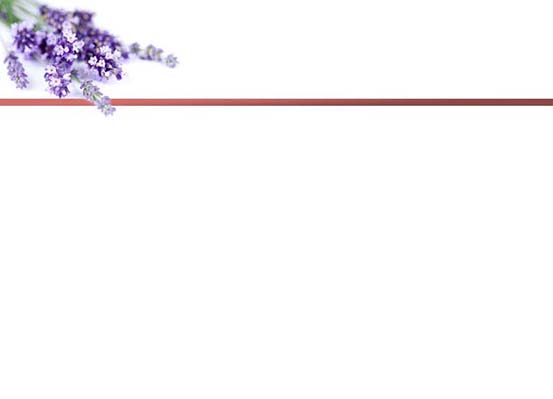 Совершенствование с физкультурой
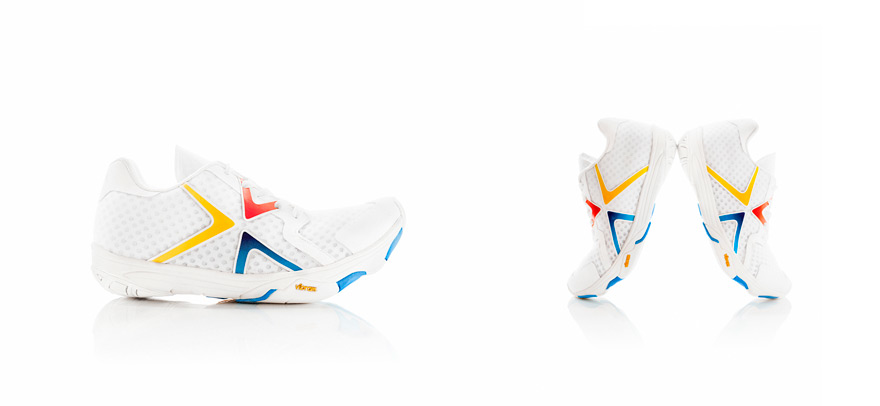 Правдивая история – бег за жизнью
[Speaker Notes: Вот правдивая история из тридцатых годов прошлого века.  Некий удрученный и отчаявшийся человек пришел на прием к известному нью-йоркскому доктору Харри Линку.  Бедняга сказал, что потерял работу, что его никто больше не любит и что он собирался покончить с жизнью, дабы избавиться от всех проблем.
Доктор Линк объяснил мужчине, что тот очень мало двигался, упражнял только свой мозг и пренебрегал телом: «Я назначу тебе трудотерапию, и ты скоро почувствуешь улучшение».

«Мне не нравится физический труд.  Я не хочу работать, я хочу умереть» - ответил пациент.

Никакие уговоры не помогли убедить мужчину согласиться с назначением доктора Линка, поэтому, отчаявшись, врач сказал: «Ладно, иди и соверши самоубийство.  Но если ты решился, почему не сделать что-нибудь неординарное и героическое, чтобы о тебе написали в после твоей смерти?»

Идея понравилась пациенту.  Он спросил: «А что вы предлагаете, доктор?»  Линк ответил: «Никогда не слышал о человеке, который бы «забегал» себя до смерти.  Если хочешь известности, бегай вокруг своего квартала, пока не свалишься замертво.  Тогда точно будешь на передовых всех газет».  «Я так и сделаю», сказал пациент и отправился на дело, которое сделает его известным.

Мужчина пришел домой, написал прощальную записку, вышел на улицу и начал бегать.  Он наматывал круги, но с ним ничего не случалось.  Он так устал, что решил пойти отдохнуть и продолжить на следующий день.  Спал он лучше, чем за все последнее время.  На следующий вечер мужчина снова начал бегать, но с тем же результатом.  В общем, вы догадались, что умереть он не смог, а с помощью бега вернулся к здоровой и полной энергии жизни!11

Упражнения улучшают физическое здоровье, снижая риск развития болезней сердца, инсульта, диабета и рака.  Они улучшают настроение и умственные функции.]
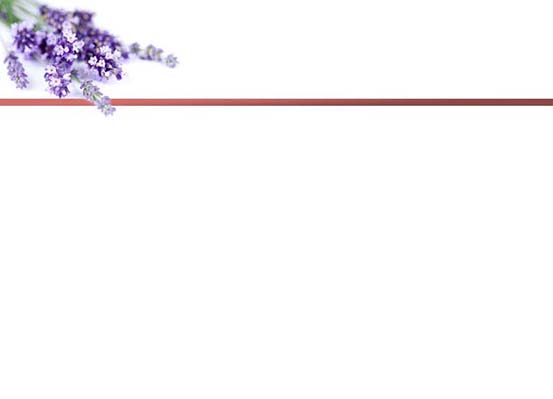 Совершенствование с физкультурой
Какими упражнениями заниматься лучше всего?  Теми, что вам охота делать!
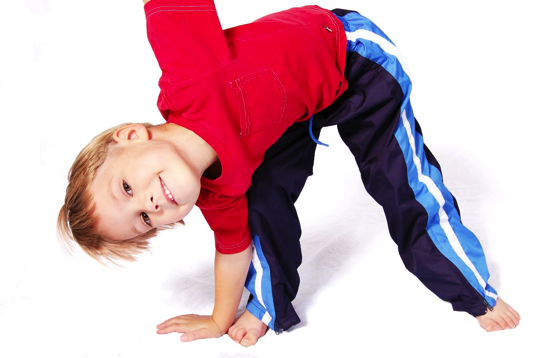 [Speaker Notes: Какими упражнениями заниматься лучше всего?  

Теми, что вам охота делать!  Быстрая ходьба, походы, велосипедные прогулки, плавание, гольф, лыжи, байдарки, работа в огороде, прыжки на трамплине, подъем по ступенькам, тренажеры, работа по дому (колоть дрова, например) – все это хорошие физические нагрузки, снижающие уровень стресса.  Движение уравновешивает эмоции.  Поэтому, когда вам грустно, начните двигаться, умственно и физически.  Победите плохое настроение – просто начните движение!]
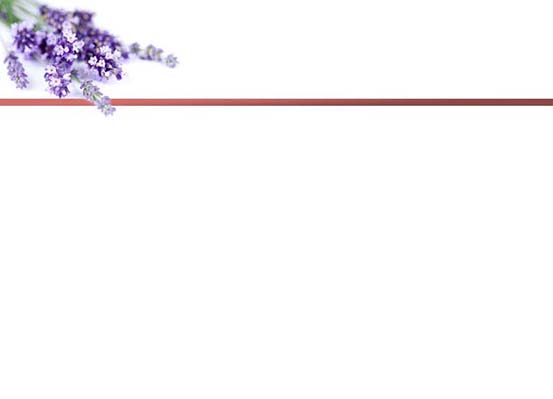 Отдыхайте
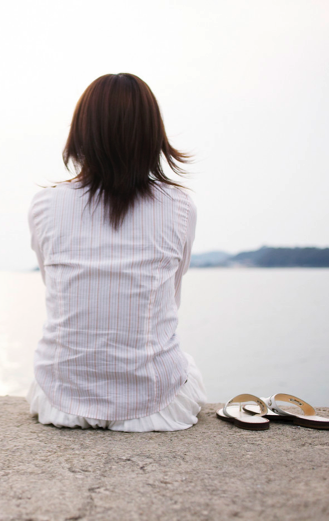 Библия учит, как важен отдых для духа, души и тела.  Когда Иисус увидел, насколько устали Его ученики, Он посоветовал им пойти в пустынное место и отдохнуть немного.
(См. Мк. 6:31)
[Speaker Notes: Отдыхайте
Некоторым людям сложно понять, как важно планировать отдых для души и тела.  Мы можем быть настолько поглощены планированием, решением проблем и медиа стимуляторами, что у нашей психики совершенно не будет времени отдохнуть, расслабиться и поразмышлять о духовном.  Слишком много «загрузки для мозгов» вокруг, так что нет места истинному познанию, мудрости и духовному росту!  Мозг слишком занят фильтрацией посторонних «сигналов», у него нет времени для спокойного размышления.
Время, проведенное на природе, - одно из наиболее успокаивающих, регенерирующих и бодрящих занятий для переутомленных души и тела.  Умение отличать стимулирующие развлечения от истинного отдыха помогает нам использовать свое свободное время с наибольшей пользой.  Прогулка в лесу, работа в огороде или наблюдение заката – отличные способы наслаждаться природой и принимать ее умиротворяющее  влияние.
Еще одним важным компонентом здорового образа жизни является хороший сон, который в идеале должен иметь место в ночное время, начиная за 2-3 часа до полуночи.  Исследования показали, что глубокий непрерывный сон – это время, когда мозг запоминает и откладывает информацию.  В журнале «Сайенс» была опубликована научная статья, о том, что глубокий сон жизненно важен для процесса познания, так как в это время люди склонны впитывать новые знания.12  Хороший сон ночью помогает регулировать уровень гормона стресса на следующий день.13  Другие положительные моменты включают регулирование уровня сахара в крови14 и крепкую иммунную систему.15  Очень просто перегрузить свой день делами так, что на сон времени уже не будет.  Время сна  - не бесполезно потраченное время.  Сон нужен для хорошего физического здоровья, здравого суждения и уравновешенного настроения.

Библия учит, как важен отдых для духа, души и тела.  Когда Иисус увидел, насколько устали Его ученики, Он посоветовал им пойти в пустынное место и отдохнуть немного. (См. Мк.6:31).  В дни творения Бог отделил особый день для отдыха, поклонения и общения (Быт. 2:2-3). Он и нас приглашает войти в Его покой (Евр. 4:11).]
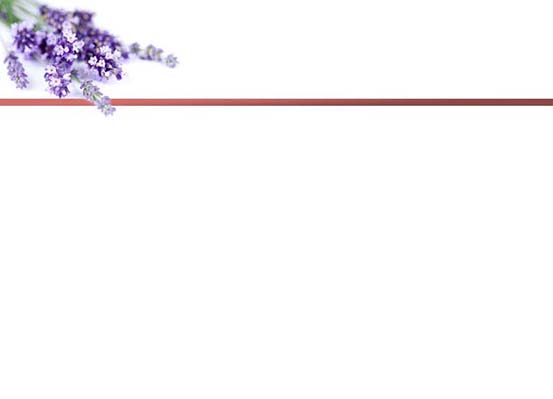 Создайте благотворительную окружающую среду
Настройтесь на успех.  Создайте такую среду для души и разума, которая помогла бы вам вести здоровый, успешный образ жизни.
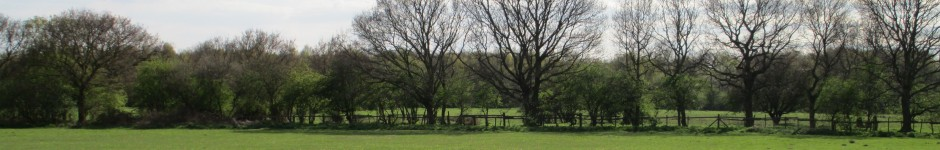 [Speaker Notes: Создайте благотворительную окружающую среду

Настройтесь на успех.  Создайте такую среду для души и разума, которая помогла бы вам вести здоровый, успешный образ жизни.  Насколько возможно, избавьтесь от всяких напоминаний о прошлых привычках и зависимостях.  Как говорится, с глаз долой, из сердца вон.  Концентрирование на новых мыслях и эмоциях естественным образом вытесняет старые модели поведения.  Позитивные и негативные мысли не могут сосуществовать.  Не руководствуйтесь чувствами, а наоборот, позвольте позитивному мышлению управлять вашими чувствами.  

Даже материальное окружение должно быть направлено на успех.  Для бывшего курильщика неразумно по всему дому оставлять пепельницы и сигареты.  Тому, кто пытается избавиться от порнографической зависимости, надо убрать все тематические календари, журналы, видео и доступ к веб-сайтам.  Кто пытается уйти от потребления нездоровой еды, должен выбросить все продукты, перед которыми трудно устоять, не поглощая их в огромном количестве.

Одна дама, маниакально читающая любовные романы, решила покончить со своей привычкой  и сожгла 300 книг у себя во дворе.  На своем опыте она убедилась в правильности библейского совета: «И не вноси мерзости в дом твой, дабы не подпасть заклятию, как она; отвращайся сего и гнушайся сего, ибо это заклятое» (Второзаконие 7:26). Решительные действия приводят к явным изменениям в мозге.]
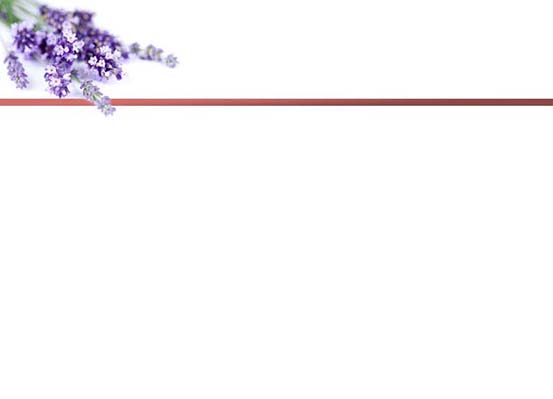 Что такое триггеры или  «провокаторы»
Часто наблюдаются другие привычки и ассоциации, связанные с зависимостью, которые провоцируют срывы.  Они называются триггерами («провокаторами»).  От них также надо избавляться, чтобы не «включать» механизм зависимого поведения.
[Speaker Notes: Часто наблюдаются другие привычки и ассоциации, связанные с зависимостью, которые провоцируют срывы.  Они называются триггерами («провокаторами»).  От них также надо избавляться, чтобы не «включать» механизм зависимого поведения.  Например, если вы привыкли ездить мимо «Пирожковой» и никогда не могли устоять перед красочной вывеской и не зайти, поменяйте маршрут и полностью избегайте этого кафе.  Найдите привлекательность в новом маршруте и помните, что дома вас ждет вкусный ужин.  Напоминайте себе, что непреодолимое желание съесть пирожок скоро пройдет.
Если вы утром вы привыкли смотреть новости с чашкой кофе и сигаретой в руках, начните гулять вместо этого.  Насладитесь стаканом освежающей воды, сока или травяного чая вместо кофе.  Избегайте смотреть телевизор по утрам, а вместо этого слушайте радио по пути на работу.  В этом случае вы работаете как над «провокаторами», так и над ассоциациями зависимости, а смена рутины ведет к формированию новых ассоциаций в мозге.]
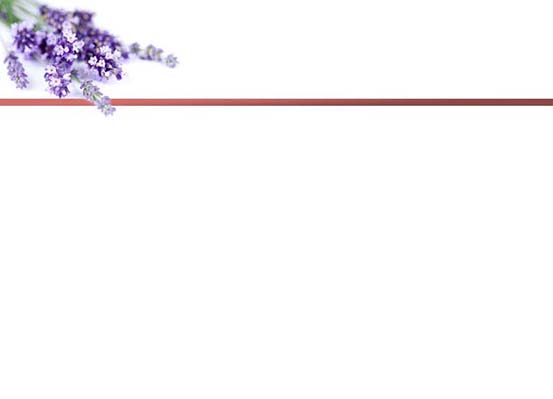 Что такое триггеры или  «провокаторы»
Формирование новых привычек для подавления старых настолько же важно, как и полный отказ от старых привычек.
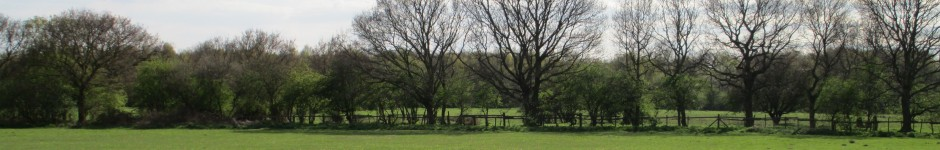 [Speaker Notes: Нейробиолог Джон Райти так описывает этот процесс: «Любой новый опыт инициирует формирование одних нейронных путей и угасание других.  Это первоначальное запоминание модели поведения.  По мере укрепления такой нейронной цепи, ее нервные клетки «вербуют» соседние нейроны для закрепления результата.  Каждый раз, когда повторяется действие, контакт между нейронами усиливается, и к цепи примыкают все новые нервные клетки.  Со временем формируется целая сеть, которая помнит навык, действие, эпизод или цвет.  На этой стадии объект кодируется мозгом и заносится в память».20  Формирование новых привычек для подавления старых настолько же важно, как и полный отказ от старых привычек.

Если вы живете в окружении, не позволяющем вам полностью контролировать провоцирующие элементы, вы можете изменить свое отношение к тому, что не в вашей власти; можете выбирать, чем заниматься в моменты искушения и чем компенсировать старые привычки.  Если ваш супруг или супруга пьют кофе, курят и смотрят новости по утрам, вы все равно можете продолжить позитивные изменения.  Пойдите пока прогуляйтесь,  а потом вместе позавтракайте здоровой пищей.  Таким образом, вы укрепляете новую память и новые ассоциации в своем мозге, а старые в это время угасают.]
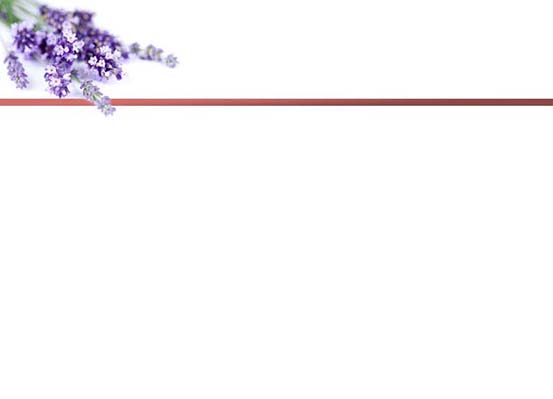 Ваша сила…
Помните, что искушение обычно проходит очень скоро.  Действуйте быстро и отвлеките свое внимание.  Молитесь о силе противостоять.  «Бог нам прибежище и сила, скорый помощник в бедах»
Псалом 45:2
[Speaker Notes: Помните, что искушение обычно проходит очень скоро.  Действуйте быстро и отвлеките свое внимание.  Молитесь о силе противостоять.  «Бог нам прибежище и сила, скорый помощник в бедах» (Пс. 45:2).  Погуляйте 10 минут.  Позвоните другу.  Примите душ или ванну.  Поспите 10-15 минут. 

Окружая себя позитивной средой, вы обретаете мощное оружие в формировании здорового мозга.  Волонтерство в школе, больнице или церкви может принести огромную пользу.  Еще один способ быть активным и получать знания – записаться на курсы.  Вы можете способствовать своей продуктивности и развитию, окружив себя людьми, которые поддерживают вас.

С прошлыми слабостями придется быть настороже, но со временем старые триггеры ослабеют.  Вы сформируете новые привычки, новые ассоциации и новое отношение к своей окружающей среде.  Вы создаете нового или новую себя!  Вы обретаете контроль над своей жизнью.]
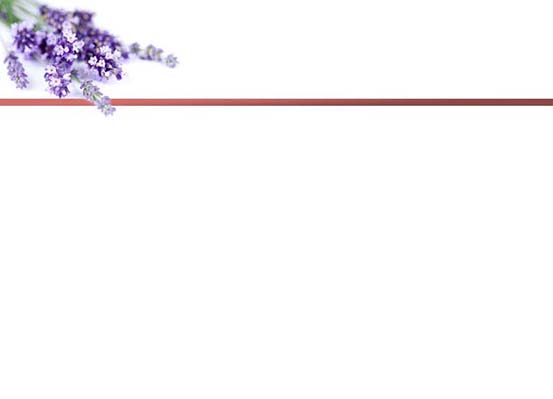 Управляйте стрессом
Помните о стрессовых ловушках, которые вы сами себе расставляете.  Управление стрессом включает формирование приоритетов, правильный выбор, принятие моделей поведения и действий, которые максимально увеличивают ваш потенциал без перегрузки ваших возможностей.
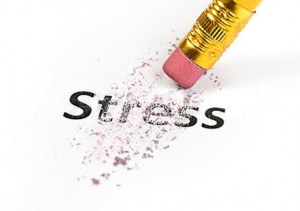 [Speaker Notes: Управляйте стрессом

Очень важно найти выпускные клапаны для стресса до того, как он накопится и станет неуправляемым.  Управляйте своим стрессом до того, как он начнет управлять вами.  Замечайте верные признаки накопившегося стресса и разрядите ситуацию до того, как произойдет взрыв! Помните о стрессовых ловушках, которые вы сами себе расставляете.  Управление стрессом включает формирование приоритетов, правильный выбор, принятие моделей поведения и действий, которые максимально увеличивают ваш потенциал без перегрузки ваших возможностей.  Сбавляйте обороты, иначе вы будете работать на износ!]
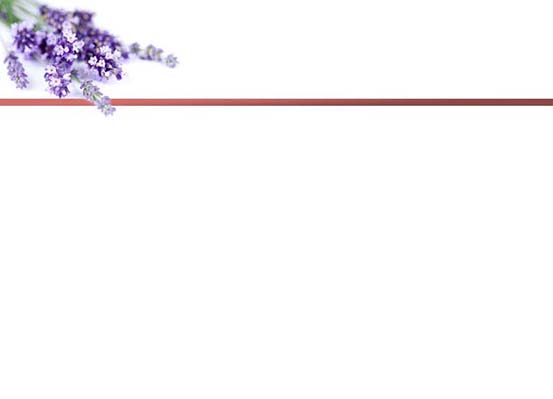 Как справиться со стрессом
Определите свои самые важные цели 
Составьте выполнимое расписание
Пересматривайте свое расписание
Избегайте беспорядка и нагромождения
Регулируйте частоту перемен 
Избавьтесь от долгов
Уделите время, чтобы помочь другим
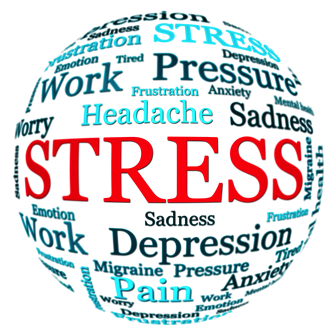 [Speaker Notes: Люди, подверженные хроническому стрессу, часто думают, что их жизнь вышла из-под контроля.  Сбалансированность всех аспектов жизни помогает избежать ненужного стресса.  Предлагаем вам несколько советов для укрощения стресса:

Определите свои самые важные цели и соответственно распределяйте время на их достижение.
Составьте выполнимое расписание.
Пересматривайте свое расписание, особенно количество и интенсивность выполняемых задач.  Ограничьте количество решений, которые необходимо принять за один день.
Избегайте беспорядка и нагромождения.
Регулируйте частоту перемен в вашей жизни в течение короткого промежутка времени, включая работу, переезды, поездки и даже отпуск.
Избавьтесь от долгов, особенно по кредитным картам, и не имейте привычки к импульсивным покупкам.
Уделите время, чтобы помочь другим – это хороший способ объективно посмотреть на свою жизнь.

Подарите себе ежедневный режим, в котором будет время для чтения вдохновляющей литературы, принятия здоровой пищи, для спорта и качественного отдыха.  Это жизненно важно для психического, эмоционального, физического и духовного благополучия.  Именно сбалансированность всех аспектов жизни открывает целый клад благословений и пользы, создает защитное ограждение от стресса, депрессии, расстройства и пагубной зависимости, а также направляет на путь новой жизни и нового «я».  В Божьих планах вывести вас из режима выживания в режим сохранения, от сохранения к успеху, а от успеха к значимости.  Примите Божью любовь и исцеляющую силу, тогда успех и смысл жизни станут вашими!]
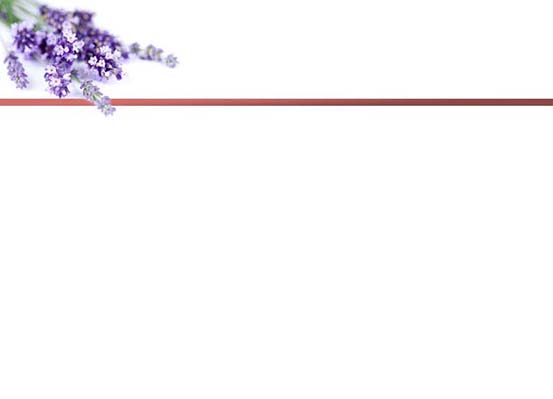 Избавьтесь от тревоги
Тревога порождает стресс.  Если вы приняли Бога и научились доверять Ему, нет необходимости переживать.
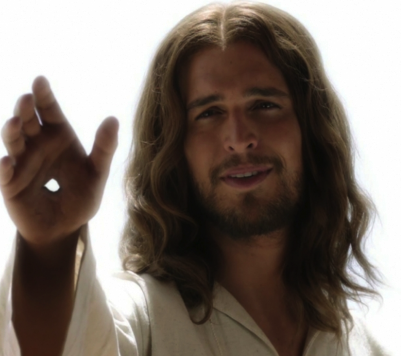 [Speaker Notes: Избавьтесь от тревоги

Тревога порождает стресс.  Если вы приняли Бога и научились доверять Ему, нет необходимости переживать.  Для некоторых людей тревога является автоматическим атрибутом их жизни; она - противоположность доверия.  Один автор писал, что «тревога – это комиссия, заплаченная за трудность до того, как она наступит».22  Была женщина, которая так привыкла переживать, что когда ее муж уезжал в командировку, она отправляла ему СМС следующего содержания: «Пожалуйста, скажи мне, что происходит, чтобы знать, о чем надо переживать!»  Британский автор Арнольд Беннетт так уникально описывает разрушительное действие тревоги: «Тревога – это свидетельство плохо контролируемого сознания; это просто глупая потеря времени в неприятном состоянии».

Люди, страдающие от тревоги, имеют тенденцию к «пережевыванию»; подобно коровам, жующим жвачку весь день, они мысленно репетируют реальные и воображаемые затруднения до тех пор, пока не могут думать ни о чем другом, если, конечно, это не какое-то новое беспокойство.  Тревога на самом деле изменяет химические реакции и функции мозга, повышая уровень гормона стресса норэпинефрина и снижая уровень успокаивающего серотонина.23]
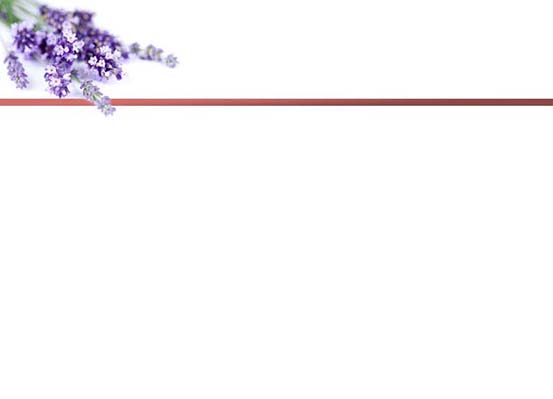 Избавьтесь от тревоги
Иисус сказал:
 «Кто из вас, заботясь, может прибавить себе росту хотя на один локоть?»
Мф. 6:27
[Speaker Notes: Тревога склонна из мухи делать слона, а когда наступают настоящие трудности, мозг теряет способность решать проблемы.  Как и все остальное, тревога может стать привычкой, но, к счастью, как и другие привычки, ее можно сломать.  Иисус говорил: «Кто из вас, заботясь, может прибавить себе росту хотя на один локоть?» (Мф.6:27)  По правде говоря, Библия не только говорит о бесполезности тревоги, но предлагает и решение: «Не заботьтесь ни о чем, но всегда в молитве и прошении с благодарением открывайте свои желания пред Богом... и мир Божий, который превыше всякого ума, соблюдет сердца ваши и помышления ваши во Христе Иисусе» (Фил. 4:6-7).

Решение перестать беспокоиться без причины является именно решением, его надо выполнять.  Библия говорит нам, что чувство тревоги надо заменить благодарностью и выражением доверия Богу.  Нам предложено отдать свои заботы в руки Божьи, потому что Он Сам обещает научить нас доверять, а не беспокоиться.

Иисус говорит: «Придите ко Мне все труждающиеся и обремененные, и Я успокою вас» (Мф. 11:28).  Бог-Творец приглашает тебя придти к нему со своей беспомощностью, заботами и проблемами.  У Него есть план, и Он укрепит тебя и даст тебе мир, даже в разгар трудностей!  Доверие помогает «охладить» перевозбужденные области головного мозга, отвечающие за тревогу, беспокойство, негативное мышление и страх.  (Это лимбическая система, поясная извилина и базальные ядра).

Иногда кажется, что обладая внешними преимуществами, такими как деньги, красота, друзья, таланты или власть, мы будем счастливы и свободны от тревог.  Вы согласны с этим утверждением?  Люди могут обладать всеми возможными привилегиями и все равно испытывать чувство тревоги.  Но вы можете избавиться от тревоги и научиться доверять Богу.]
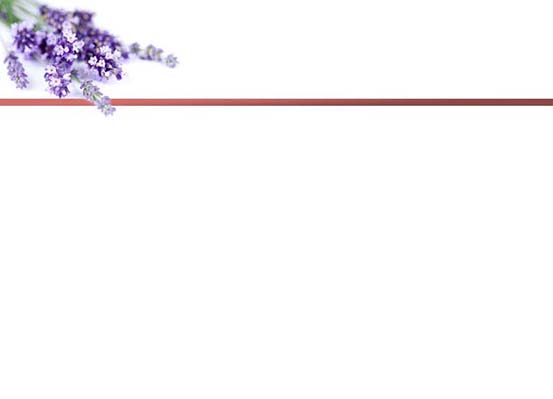 Никакой жалости к себе
Жалость к себе называют «получением удовольствия от упоения собственными печалями и несчастьями»
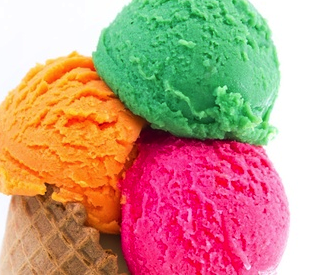 [Speaker Notes: Никакой жалости к себе

Праздники жалости к себе – это как вторичная обработка, когда одни и те же неудачи переживаются снова и снова.  Кормиться неудачами, своими или чужими, значит делать то же, только в большем объеме.

Элизабет Эллиот, молодая вдова, муж-миссионер которой погиб от рук коренного населения, с которым он работал, говорила: «Жалость к себе – это смерть без надежды на воскресение, выгребная яма, откуда никто не может вытащить, потому что человек сам в нее залез».  Жалость к себе называют «получением удовольствия от упоения собственными печалями и несчастьями».27  Ей очень легко поддаться,  но в то же время она является одним из наиболее саморазрушительных занятий человека.  В жалости к себе нет ни надежды, ни плана, ни цели, ни обетования.  Она затуманивает наше зрение и является подделкой истинной печали и горя, которые способны принести ценные плоды.
Глупо думать, что наш жизненный путь ежедневно будет усыпан лепестками роз, что на нем не будет шипов и печали.  Это похоже на табличку с надписью на столе одного руководителя: «Ты улыбаешься, потому что не понимаешь, в какой ситуации оказался».  Нейробиолог Джон Райли размышляет над тем, как заставить горе производить необходимые перемены: «Печаль выбивает нас из наезженной колеи, чтобы мы могли собраться с силами и сделать переоценку.  Она даже может причинить достаточно боли, чтобы мотивировать нас к переменам».28]
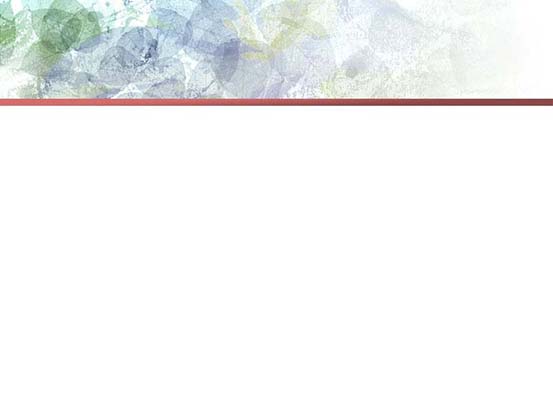 Горе
Горе может вызвать чувство оцепенения, которое в этом случае окажется «благом, средством адаптации в случае трагической потери, или  передышкой перед новым этапом жизни или глобальными переменами»
[Speaker Notes: Горе может вызвать чувство оцепенения, которое в этом случае окажется «благом, средством адаптации в случае трагической потери, или  передышкой перед новым этапом жизни или глобальными переменами».29  Но затянувшаяся печаль приводит к гиперстимуляции той части мозга, которая отвечает за страх, а также передней части правого полушария.  В результате у человека может развиться депрессия, чувство тревоги и неспособность адаптироваться к новой информации и конструктивно решать проблемы.  Согласно Райти, «депрессия меньше, чем какое-либо другое психическое заболевание, зависит от генетики, но в большей мере зависит от факторов окружающей среды».30 
Как можно построить воображаемый забор вокруг чувства уныния, чтобы оно не переросло в депрессию?  Во-первых, научитесь распознавать и немедленно отвергать чувство жалости к себе.  Жалость к себе может стать злейшим врагом, если мы ей поддадимся.   Но когда вас постигают горе и печаль, помните, что позитивное отношение к жизненным невзгодам может превратить самую трагичную ситуацию в ценный опыт.  Во-вторых, когда вас постигает  трудность или вы совершаете ошибку, не сдавайтесь, а поднимайтесь и действуйте!  Элберт Хаббард писал: «Лекарством от горя является движение».  Ходьба, работа в саду или любая другая физическая активность помогают переосмыслить ситуацию и «уменьшить обороты» перевозбужденной правой лобной части коры головного мозга, которая отвечает за чувство тревоги.31 
Перевозбужденное правое полушарие отвечает за чувство печали, а левое полушарие  - за позитивный настрой.  «Радость и печаль – это отдельные функции, которые представляют разные виды активности двух полушарий головного мозга».33  Писание советует нам осознанно думать о том, что только истинно, что честно, что справедливо, что чисто, что любезно, что достославно, что только добродетель и похвала (Фил. 4:8).  Таким образом мы способствуем исцелению уставшей психики и помогаем сбалансировать неравномерную работу двух полушарий головного мозга.]
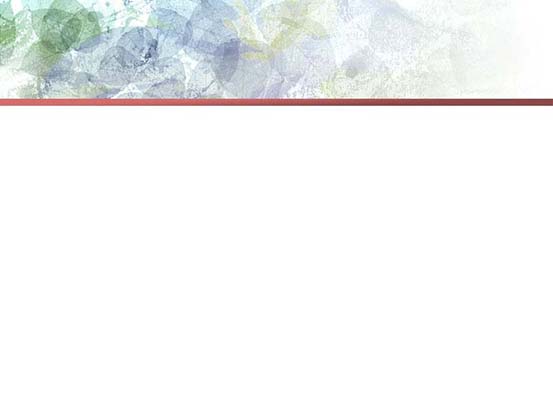 Изменение настроения
Мы можем осознанно культивировать чувство благодарности, оптимизм, усердие и устойчивость в стрессовых ситуациях. Эти качества характера способствуют лучшему физическому и психическому здоровью.
[Speaker Notes: Исследования показывают, что простая перемена выражения лица, смена хмурого взгляда на улыбку, значительно влияет на настроение и изменяет химические процессы в мозге.33  Даже простое умиротворение разума через погружение в мыслительный процесс может полностью изменить некоторые негативные последствия стресса.34  Библия говорит следующее: «Размышлял о путях моих и обращал стопы мои к откровениям Твоим» (Пс. 118:59).3  В другом месте сказано: «Обдумай стезю для ноги твоей, и все пути твои да будут тверды» (Пр.4:26).  (Другой перевод говорит «Наблюдай за своим поведением...»).  Учитесь наблюдать за своим поведением и осознанно избегать негативных мыслей.
Насколько возможно, избегайте места, людей и занятия, вызывающие депрессию.  Уставившись в телевизор для просмотра фильма со сценами насилия, вы лишь усугубляете общее чувство безнадежности и стресса.  

Просмотр и чтение травматических, жестоких, депрессивных, аморальных и бесполезных программ и материалов не приносят пользу ни психике, ни нравственности.  Направьте свою энергию на помощь нуждающимся.  Это поможет предотвратить депрессию и поднимет вашу самооценку.  Концентрируйтесь на том, что способствует обновлению, релаксации, здоровью, что нравственно и что благотворно влияет на психику.

Мы можем осознанно культивировать чувство благодарности, оптимизм, усердие и устойчивость в стрессовых ситуациях. Эти качества характера способствуют лучшему физическому и психическому здоровью.37  Каждый человек отвечает за свой выбор, включая отношение к людям, ситуациям и жизненным трудностям.  Обвинение других в своих неудачах никогда не приводит к развитию и изменению характера.  Признание своей ответственности освобождает нас и побуждает к действию, а не реагированию на действия.]
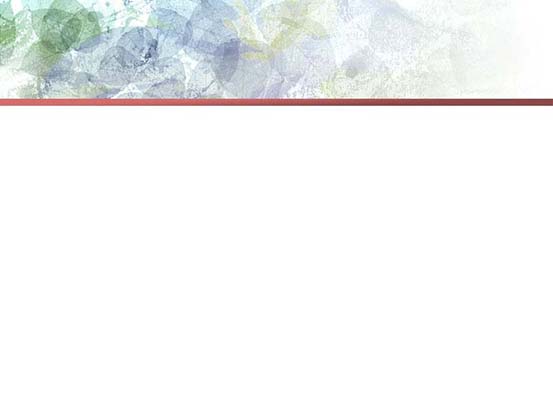 Радуйтесь жизни
Вы уникальны, и у Бога есть уникальный план для вашей жизни.  Начинайте работать с тем, что у вас есть, с ресурсами, которые сможете найти использовать, и вы и не заметите, как начнете расти и развиваться.
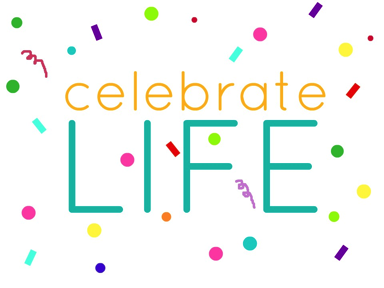 [Speaker Notes: РАДУЙТЕСЬ ЖИЗНИ

В жизни так много хорошего.  У вас есть сила духа и ресурсы под рукой, о которых вы, возможно, и не знали до знакомства с этими главами.  Все мы разные, поэтому не стоит сравнивать себя с другими людьми.  Вы уникальны, и у Бога есть уникальный план для вашей жизни.  Начинайте работать с тем, что у вас есть, с ресурсами, которые сможете найти использовать, и вы и не заметите, как начнете расти и развиваться.]
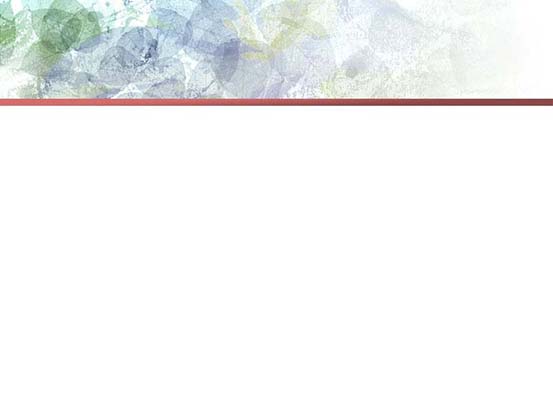 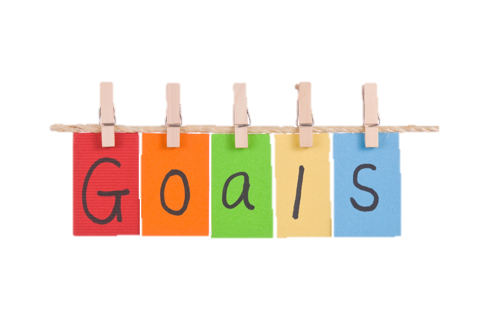 Сфокусируйтесь на целях
Важно фокусироваться как на краткосрочных, так и на долгосрочных целях. 
Как говорит поговорка:
“Мало-помалу 
птичка гнездо свила”.
[Speaker Notes: Важно фокусироваться как на краткосрочных, так и на долгосрочных целях.  Например, очень тучный человек может поставить перед собой цель проходить 10 миль (16 км) в день и похудеть на 200 фунтов (90 кг).  Это нереалистичный подход к достижению великолепной цели.  Лучше сказать: «Я буду 30 минут в день посвящать ходьбе и постараюсь похудеть на 10 фунтов».  Долгосрочная цель может показаться удручающей и невыполнимой.  Как говорит поговорка: «Мало-помалу птичка гнездо свила».

Составьте план и «прогоняйте» его мысленно.  Это может помочь вам делать правильный выбор.  Представляйте себе, чем будете заниматься весь день, и как будете выбирать то, что полезно для вас.  Верьте, что Бог будет с вами в течение всего дня и поможет вам приоритетно строить свое расписание и использовать данные Им таланты.]
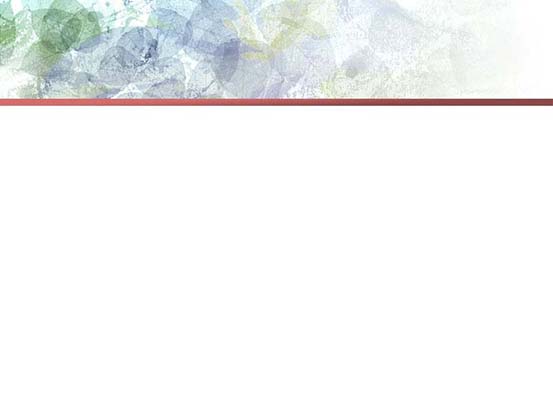 Помните, что после падения можно подняться.  
Простите себя и прямо на месте решите, что ничто не собьет вас с победной тропы.  
Извлеките урок из своей ошибки и двигайтесь дальше.
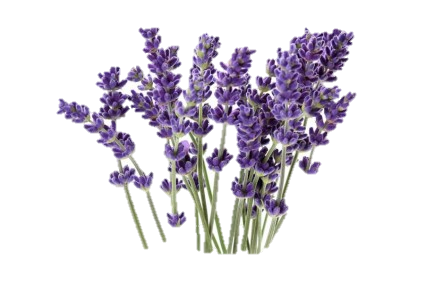 [Speaker Notes: Помните, что после падения можно подняться.  
Простите себя и прямо на месте решите, что ничто не собьет вас с победной тропы.  
Извлеките урок из своей ошибки и двигайтесь дальше.]
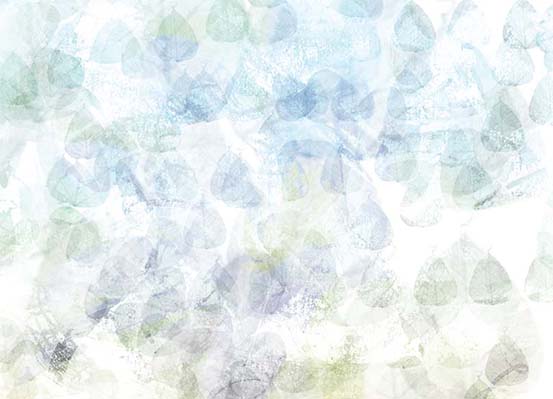 Молитва
«Наконец, братия мои, что только истинно, что честно, что справедливо, что чисто, что любезно, что достославно, что только добродетель и похвала, о том помышляйте. Чему вы научились, что приняли и слышали и видели во мне, то исполняйте, — и Бог мира будет с вами».  
Филиппийцам 4:8-9
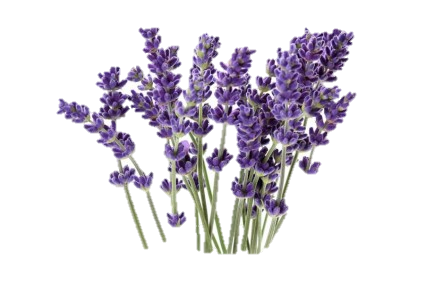 [Speaker Notes: Молитва
«Наконец, братия мои, что только истинно, что честно, что справедливо, что чисто, что любезно, что достославно, что только добродетель и похвала, о том помышляйте. Чему вы научились, что приняли и слышали и видели во мне, то исполняйте, — и Бог мира будет с вами».  
Фил. 4:8-9]